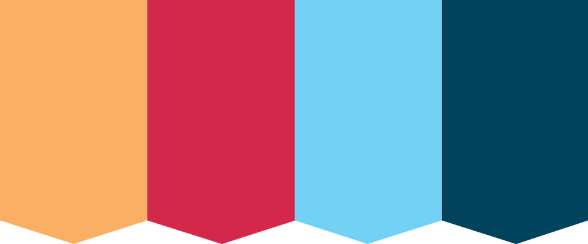 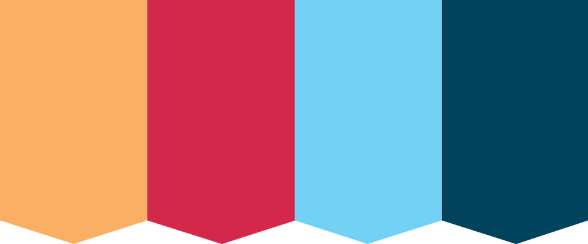 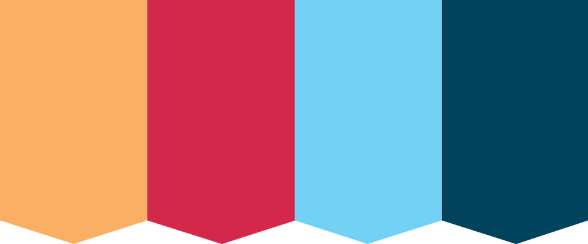 Mathematics
Miss Fox
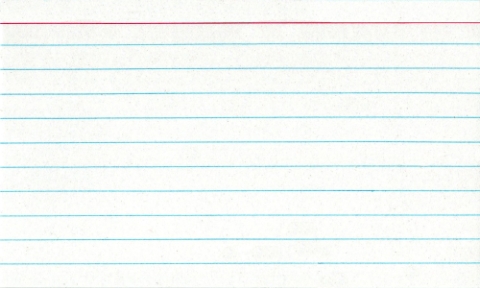 syllabus
Room: 203
Email: cfox@cc76.k12.il.us
2021 ● 2022
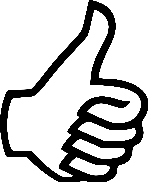 Class policies:
technology:
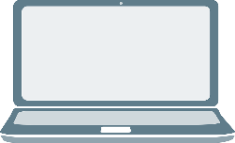 Be Respectful
Listen when others speak, be kind, and do not mishandle anyone’s stuff (including mine)
Be Prepared for Class
Chromebook should be charged, 
& materials ready
Participate!
It’s not enough to be here. Ask questions and share ideas!
Masks On, Phones Away, Hoods Down, & Heads Up!
We will utilize Google Classroom this year. You must “join” my class by going to classroom.google.com:
Join your homeroom:
   Fox: qn7sg7x   
Lewellyn:  x7b62o2
Wettstein: kyr5ep3
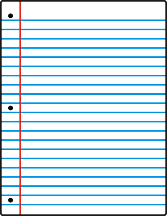 A+
“Will this be on the test?”
YES. THE TEST IS YOUR FUTURE & YOU ARE PREPARING FOR IT NOW.
grades:
required materials:
GRADE SET-UP
Homework will be graded for completion. I reserve the right to ask you to redo work if necessary.
Test/Quizzes/Projects will be graded for accuracy
Interactive Notebook will be checked at the end of every quarter for completion grade
FULLY CHARGED Chromebook

Charger

Calculator

Writing Utensil

Notebook
LATE/MAKE-UP WORK:
Homework is accepted late for full credit until 7 days after the due date. Every week that it is late, 10% will be deducted from the overall grade. Assignments will not be accepted 21 days after the due date.
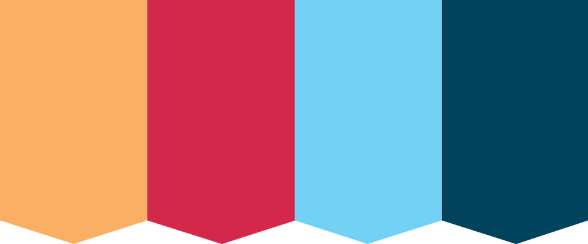 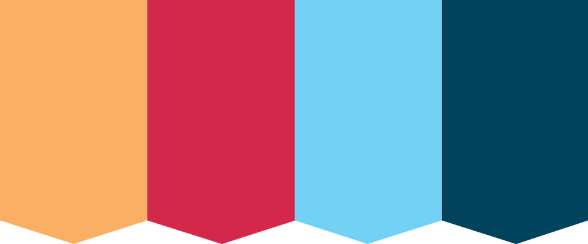 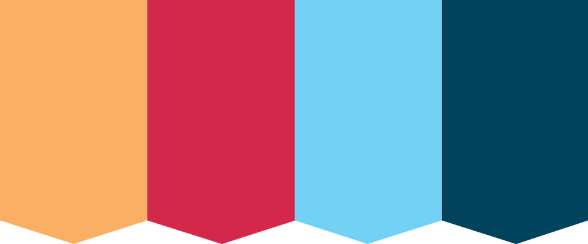 Mathematics
Miss Fox
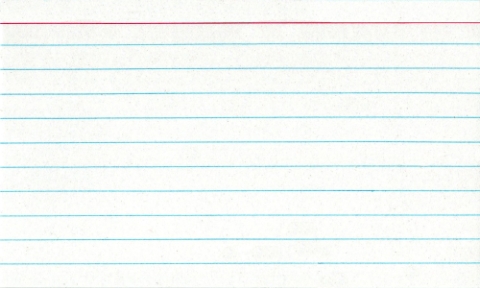 syllabus
Room: 203
Email: cfox@cc76.k12.il.us
2021 ● 2022
PLEASE email me with any questions you have!
It is your responsibility to contact me if you are unhappy with any grades.

I want you to succeed, and I am happy to address any concerns you have throughout the school year.
Math should be FUN! This year, we will get to learn math with “hands on” activities. This means we will get to use math tools.  Misuse or purposeful damage to these items will result in being banned from using them.
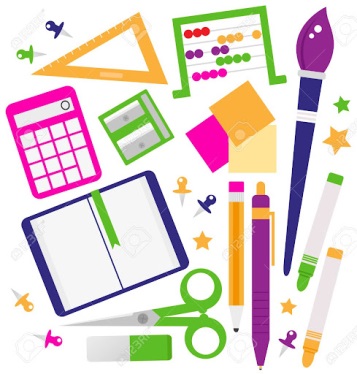 Parent signature:

___________________________________
This Photo by Unknown Author is licensed under CC BY-SA